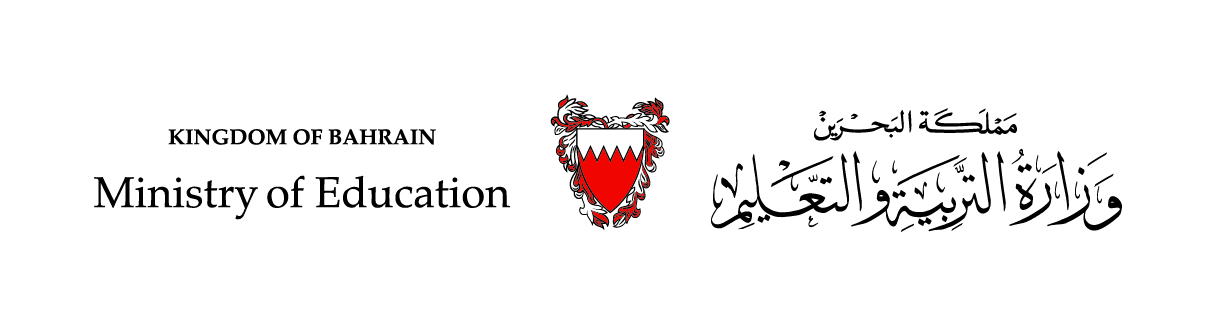 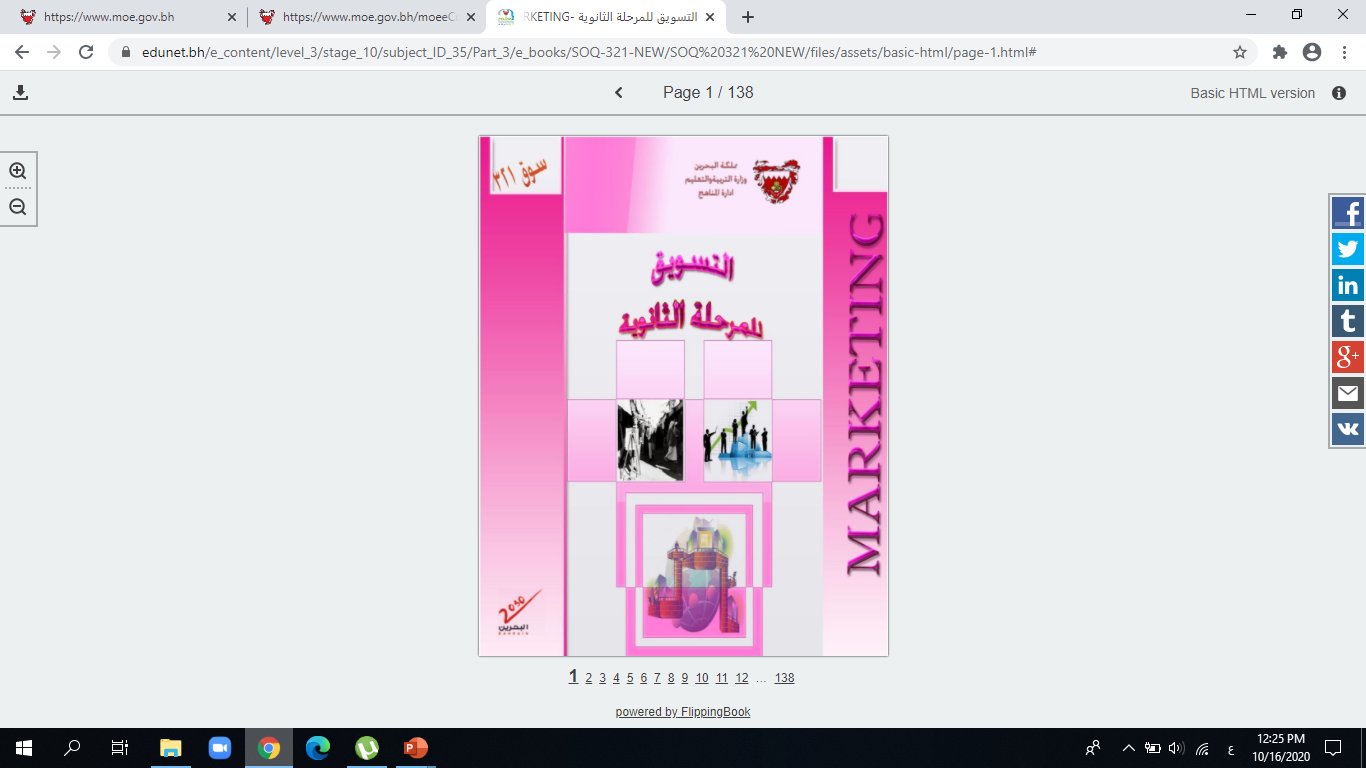 التسويقسوق 321
الفصول من 3-6
مقرر اختياري غير ملزم/ المسار التجاري
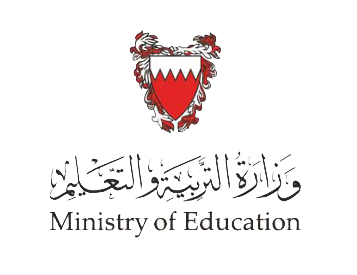 الوحدة الثاني
دراسة سلوك المستهلك
وزارة التربية والتعليم –الفصل الدراسي الثاني 2020-2021م
سوق321                 التسويق                 الوحدة الثانية                     الفصل الخامس:     سلوك المستهلك (2)
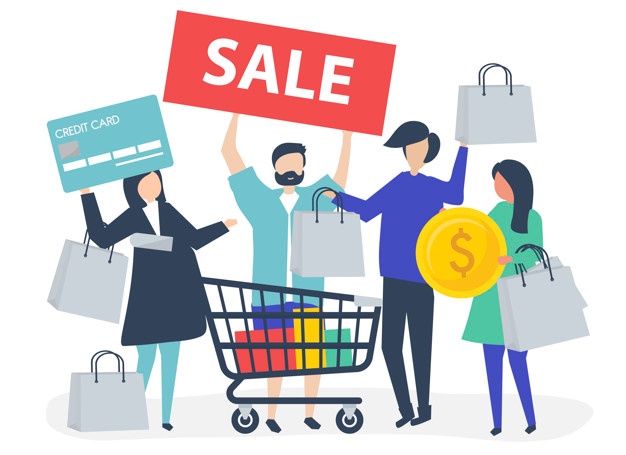 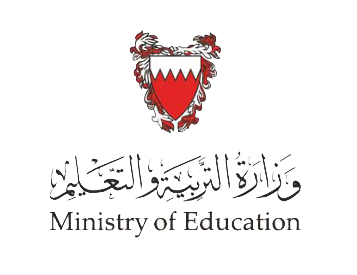 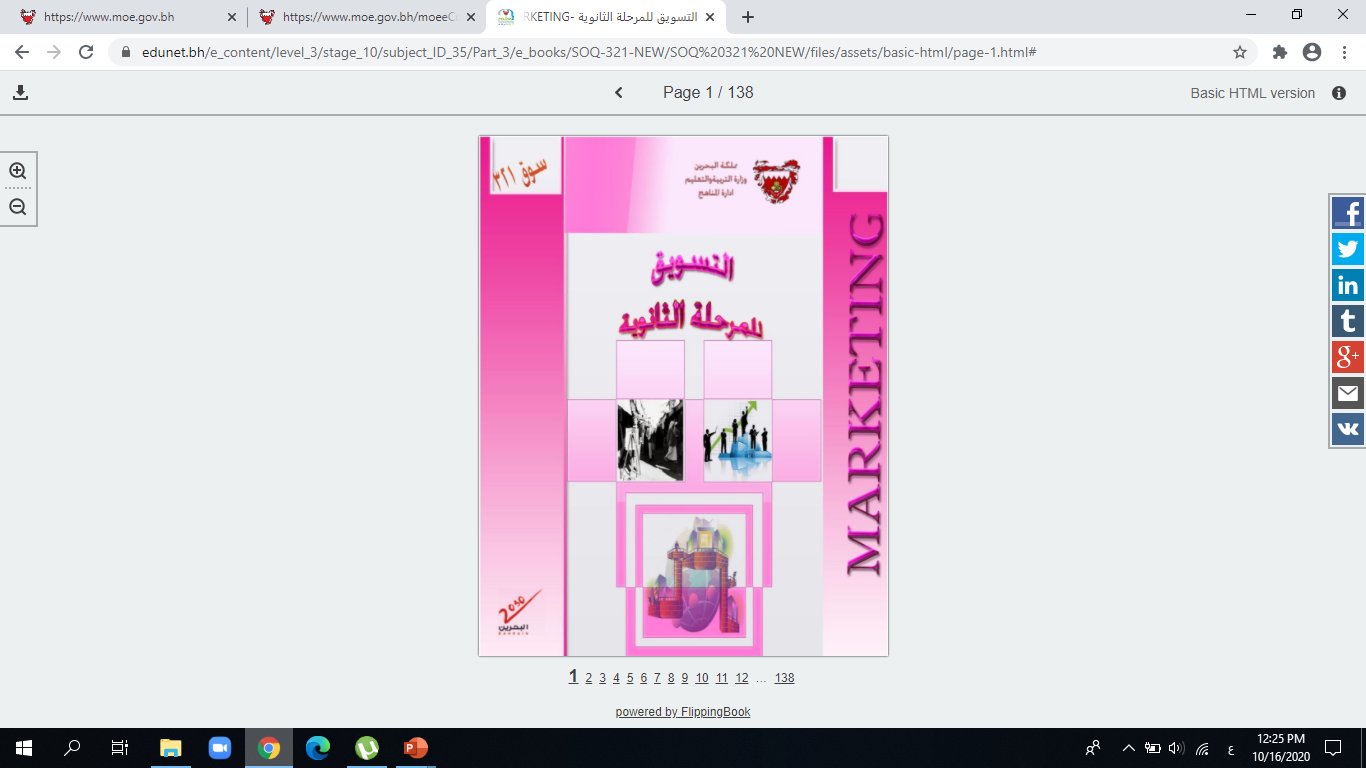 الفصل الخامس
سلوك المستهلك (2)
خطوات اتخاذ القرار النهائي لدى المستهلك.
الصفحات 59-65
وزارة التربية والتعليم –الفصل الدراسي الثاني 2020-2021م
سوق321                 التسويق                 الوحدة الثانية                     الفصل الخامس:     سلوك المستهلك (2)
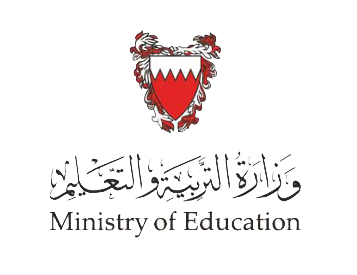 أهداف الدرس
يُتَوَقَع من الطالب بعد الانتهاء من هذا الدرس أن:


يبين خطوات اتخاذ القرار الشرائي لدى المستهلك.
وزارة التربية والتعليم –الفصل الدراسي الثاني 2020-2021م
سوق321                 التسويق                 الوحدة الثانية                     الفصل الخامس:     سلوك المستهلك (2)
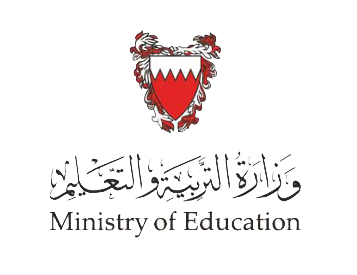 خطوات اتخاذ قرار الشراء
6
1
تقييم بعد عملية الشراء
إدراك الحاجة
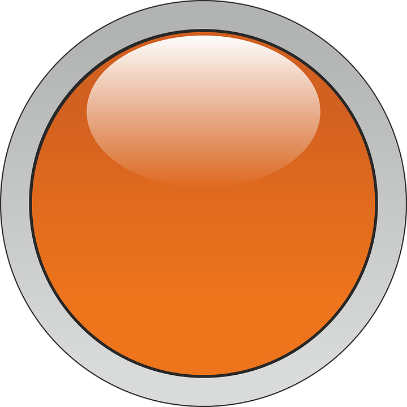 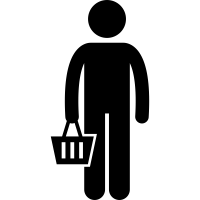 5
2
القرار الشرائي
جمع المعلومات
المستهلك
4
3
تقييم البدائل
اختيار البديل الأفضل
وزارة التربية والتعليم –الفصل الدراسي الثاني 2020-2021م
سوق321                 التسويق                 الوحدة الثانية                     الفصل الخامس:     سلوك المستهلك (2)
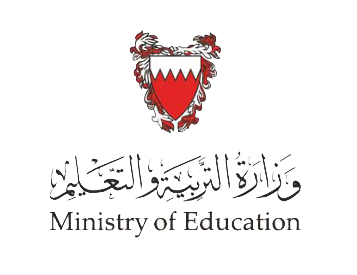 خطوات اتخاذ قرار الشراء
هرم ماسلو
حاجات الإنسان متعددة ومتنوعة.
تخضع لنموذج هرمي.
ترتقي وفقاً لرقي الإنسان.
أقوى الحاجات 
       هي الحاجات الفسيولوجية.
6
1
تقييم بعد عملية الشراء
إدراك الحاجة
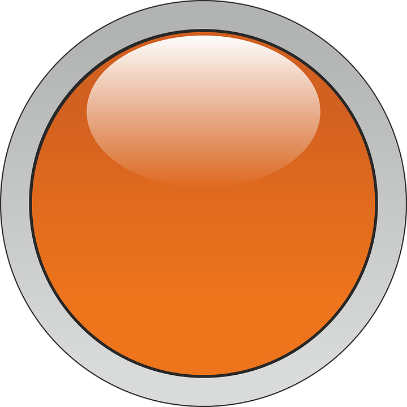 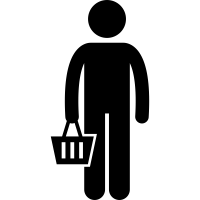 5
2
القرار الشرائي
جمع المعلومات
المستهلك
4
3
تقييم البدائل
اختيار البديل الأفضل
وزارة التربية والتعليم –الفصل الدراسي الثاني 2020-2021م
سوق321                 التسويق                 الوحدة الثانية                     الفصل الخامس:     سلوك المستهلك (2)
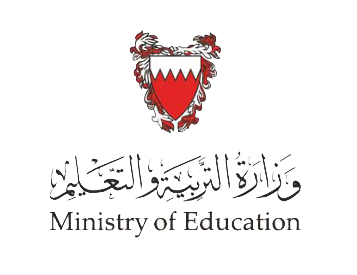 خطوات اتخاذ قرار الشراء
6
1
البحث عن المعلومات المتاحة وتحديد جميع البدائل.

يبحث المستهلك عن المعلومات من المصادر الشخصية مثل العائلة والأصدقاء.

هذه المرحلة من أهم المراحل لدى رجال التسويق (في هذه المرحلة يبحث العميل عن رجل التسويق ويتعرف على المنتج).
تقييم بعد عملية الشراء
إدراك الحاجة
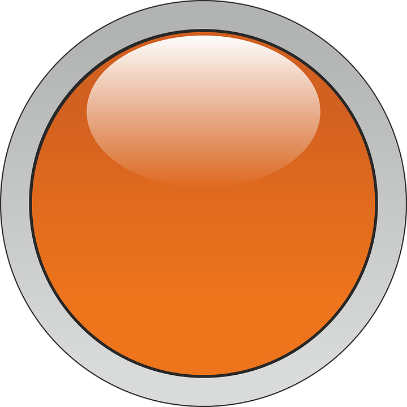 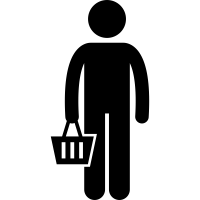 5
2
القرار الشرائي
جمع المعلومات
المستهلك
4
3
تقييم البدائل
اختيار البديل الأفضل
وزارة التربية والتعليم –الفصل الدراسي الثاني 2020-2021م
سوق321                 التسويق                 الوحدة الثانية                     الفصل الخامس:     سلوك المستهلك (2)
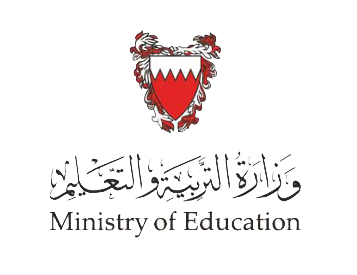 خطوات اتخاذ قرار الشراء
6
1
تقييم بعد عملية الشراء
إدراك الحاجة
يقارن بين العلامات التجارية المختلفة.

يجب على رجل التسويق تمييز علامته التجارية عن منافسيها بأحد الطرق التالية:
مراقبة التغيير وإعادة تصميم السلع.
جذب انتباه المستهلك إلى العلامة التجارية، ومحاولة تغيير الاتجاهات التي يحملها تجاه علامة معينة.
تعريف وإقناع المستهلك بمزايا السلعة.
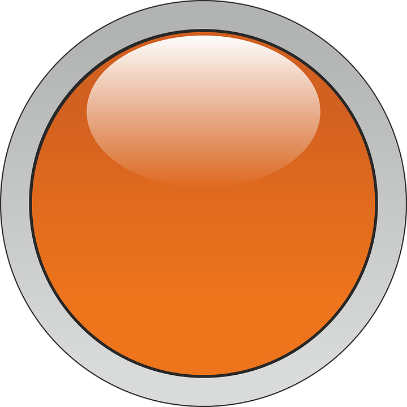 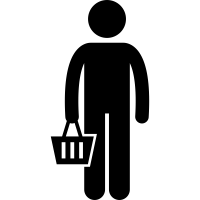 5
2
القرار الشرائي
جمع المعلومات
المستهلك
4
3
تقييم البدائل
اختيار البديل الأفضل
وزارة التربية والتعليم –الفصل الدراسي الثاني 2020-2021م
سوق321                 التسويق                 الوحدة الثانية                     الفصل الخامس:     سلوك المستهلك (2)
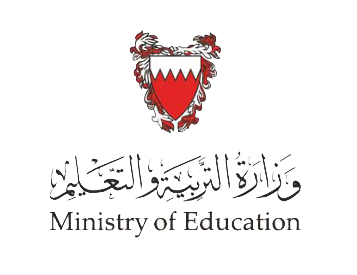 خطوات اتخاذ قرار الشراء
6
1
تقييم بعد عملية الشراء
إدراك الحاجة
اتخاذ مجموعة من القرارات الجزئية المتشابكة كتحديد ما هي السلعة، صنف معين، مكان معين، وقت معين، سعر معين، طريقة دفع معينة.

دور رجل التسويق مد المستهلك بمعلومات كافية تحسن من صورة القرار وتجعل المستهلك راضي.
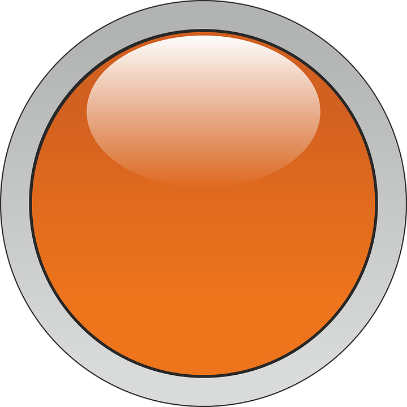 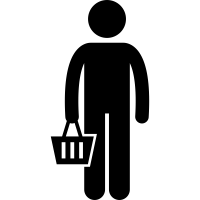 5
2
القرار الشرائي
جمع المعلومات
المستهلك
4
3
تقييم البدائل
اختيار البديل الأفضل
وزارة التربية والتعليم –الفصل الدراسي الثاني 2020-2021م
سوق321                 التسويق                 الوحدة الثانية                     الفصل الخامس:     سلوك المستهلك (2)
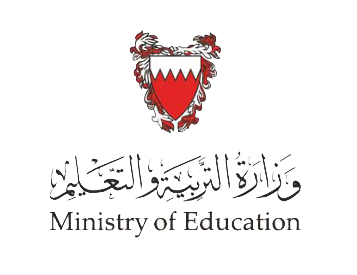 خطوات اتخاذ قرار الشراء
6
1
أسهل جزء من العملية، لأنه بمجرد اتخاذ القرار فإنه يتعين على المستهلك دفع قيمة السلعة أو الخدمة.

تمثل عملية الشراء إيراد لرجل التسويق وأيضًا تساعده في إعداد استراتيجيات التسويق المستقبلية حول ما يأتي:
نوع المؤثرات التي دفعت المستهلك للشراء.
مدى تحقيق الإشباع والرضا لدى المستهلك بعد الشراء.
تقييم بعد عملية الشراء
إدراك الحاجة
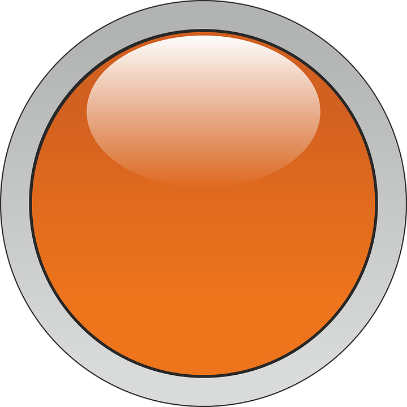 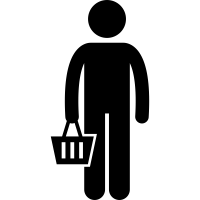 5
2
القرار الشرائي
جمع المعلومات
المستهلك
4
3
تقييم البدائل
اختيار البديل الأفضل
وزارة التربية والتعليم –الفصل الدراسي الثاني 2020-2021م
سوق321                 التسويق                 الوحدة الثانية                     الفصل الخامس:     سلوك المستهلك (2)
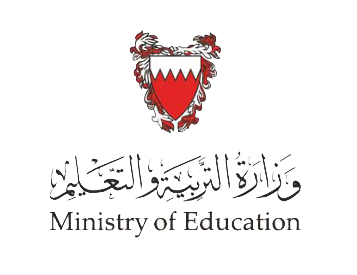 خطوات اتخاذ قرار الشراء
مكونات هذه المرحلة:
استعمال السلعة.
تكوين فكرة حول السلعة (رضا أو عدم رضا).
تخلص المستهلك من السلعة.

دور رجال التسويق والمنظمات:  
التعرف على كيفية استعمال المستهلك للسلعة (تطوير السلعة).
معرفة كيفية تخلص المستهلك من السلعة (اختيار الأسلوب الأمثل للتصميم).
قياس رضا المستهلكين.
6
1
تقييم بعد عملية الشراء
إدراك الحاجة
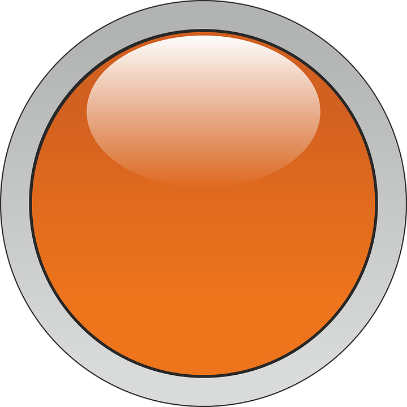 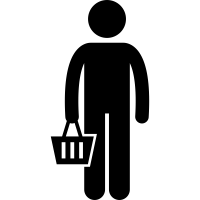 5
2
القرار الشرائي
جمع المعلومات
المستهلك
4
3
تقييم البدائل
اختيار البديل الأفضل
وزارة التربية والتعليم –الفصل الدراسي الثاني 2020-2021م
سوق321                 التسويق                 الوحدة الثانية                     الفصل الخامس:     سلوك المستهلك (2)
؟
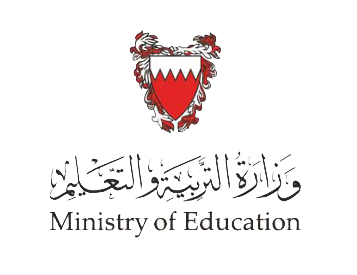 التقويم
1.  رابع مرحلة في عملية اتخاذ قرار الشراء هي جمع المعلومات.
خطأ
صح
وزارة التربية والتعليم –الفصل الدراسي الثاني 2020-2021م
سوق321                 التسويق                 الوحدة الثانية                     الفصل الخامس:     سلوك المستهلك (2)
؟
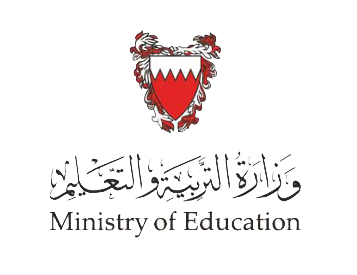 التقويم
2.  المرحلة الأخيرة في عملية اتخاذ قرار الشراء هي:
ج.  تقييم البدائل المتاحة.
أ.  جمع المعلومات.
د.  القرار الشرائي.
ب.  تقييم بعد عملية الشراء.
وزارة التربية والتعليم –الفصل الدراسي الثاني 2020-2021م
سوق321                 التسويق                 الوحدة الثانية                     الفصل الخامس:     سلوك المستهلك (2)
؟
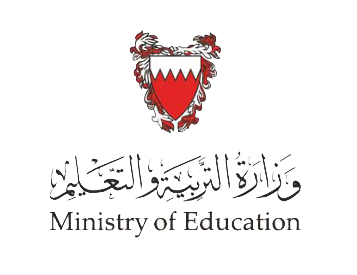 التقويم
3.  يعتبر الغذاء من الحاجات الاجتماعية بحسب هرم ماسلو.
خطأ
صح
وزارة التربية والتعليم –الفصل الدراسي الثاني 2020-2021م
سوق321                 التسويق                 الوحدة الثانية                     الفصل الخامس:     سلوك المستهلك (2)
؟
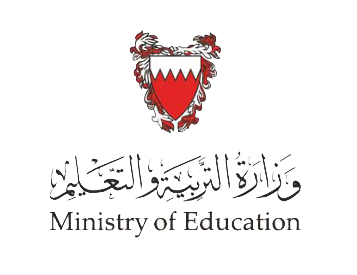 التقويم
4.  من خلال دراستك لهرم ماسلو للحاجات، أكمل الهرم بما يتناسب مع الحاجات والمنتجات، مع ذكر مثال واحد لكل حاجة حسب المطلوب:
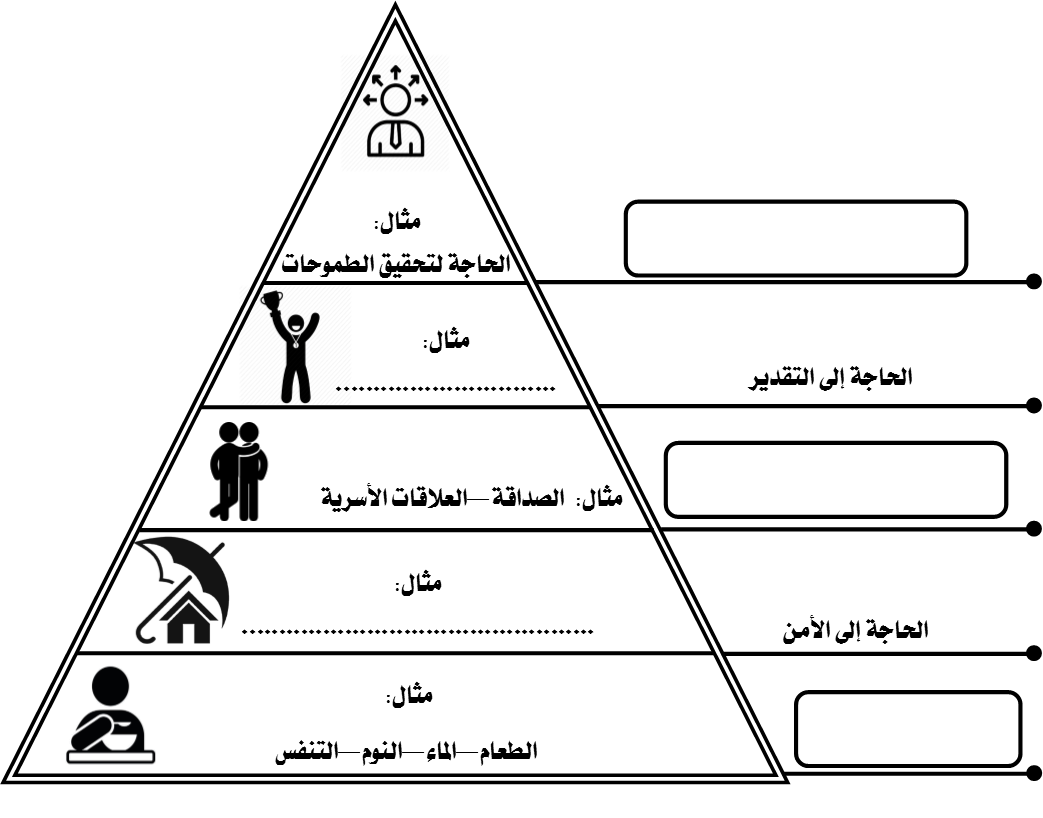 تأكد من إجابتك
وزارة التربية والتعليم –الفصل الدراسي الثاني 2020-2021م
سوق321                 التسويق                 الوحدة الثانية                     الفصل الخامس:     سلوك المستهلك (2)
؟
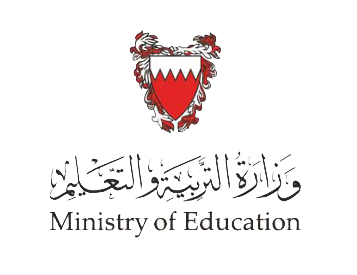 التقويم
5.  محمد طالب متفوق في دراستهِ، وفور تخرّجه بدأ برسم خارطة المستقبل وحدّد ميوله في التخصّص الجامعي، فقرّر والده مكافأته بشراء سيارة يقوم هو باختيارها، وبعد البحث والمقارنة في السوق، وقع اختيار محمد على سيارة من طراز (HONDA-ACCORD)، التي وجدها الأنسب لذوقه وحاجته.  من خلال دراستك لموضوع سلوك المستهلك وموضوع عوامل البيئة الخارجية من الفصل الثالث أذكر العوامل المؤثرة في القدرة الشرائية للمستهلك مع بيان مراحل متابعة اتخاذ المستهلك قراره الشرائي في الشكل التالي :
وزارة التربية والتعليم –الفصل الدراسي الثاني 2020-2021م
سوق321                 التسويق                 الوحدة الثانية                     الفصل الخامس:     سلوك المستهلك (2)
؟
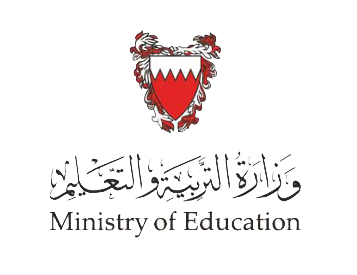 التقويم
تأكد من إجابتك
وزارة التربية والتعليم –الفصل الدراسي الثاني 2020-2021م
سوق321                 التسويق                 الوحدة الثانية                     الفصل الخامس:     سلوك المستهلك (2)
العوامل المؤثرة في القدرة الشرائية للمستهلك
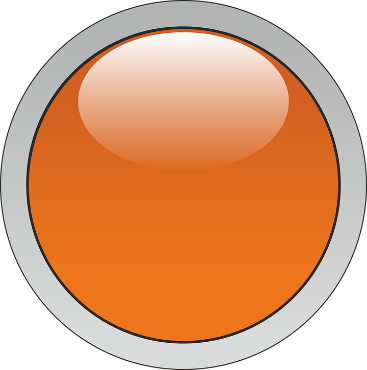 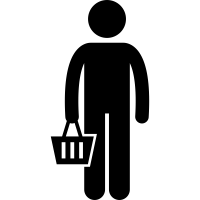 المستهلك
2
4
1
3
6
5
مراحل اتخاذ المستهلك قراره الشرائي
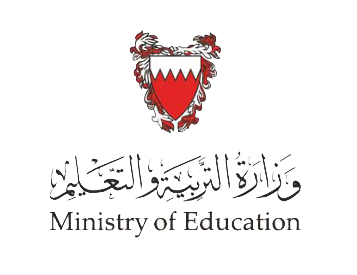 التقويم
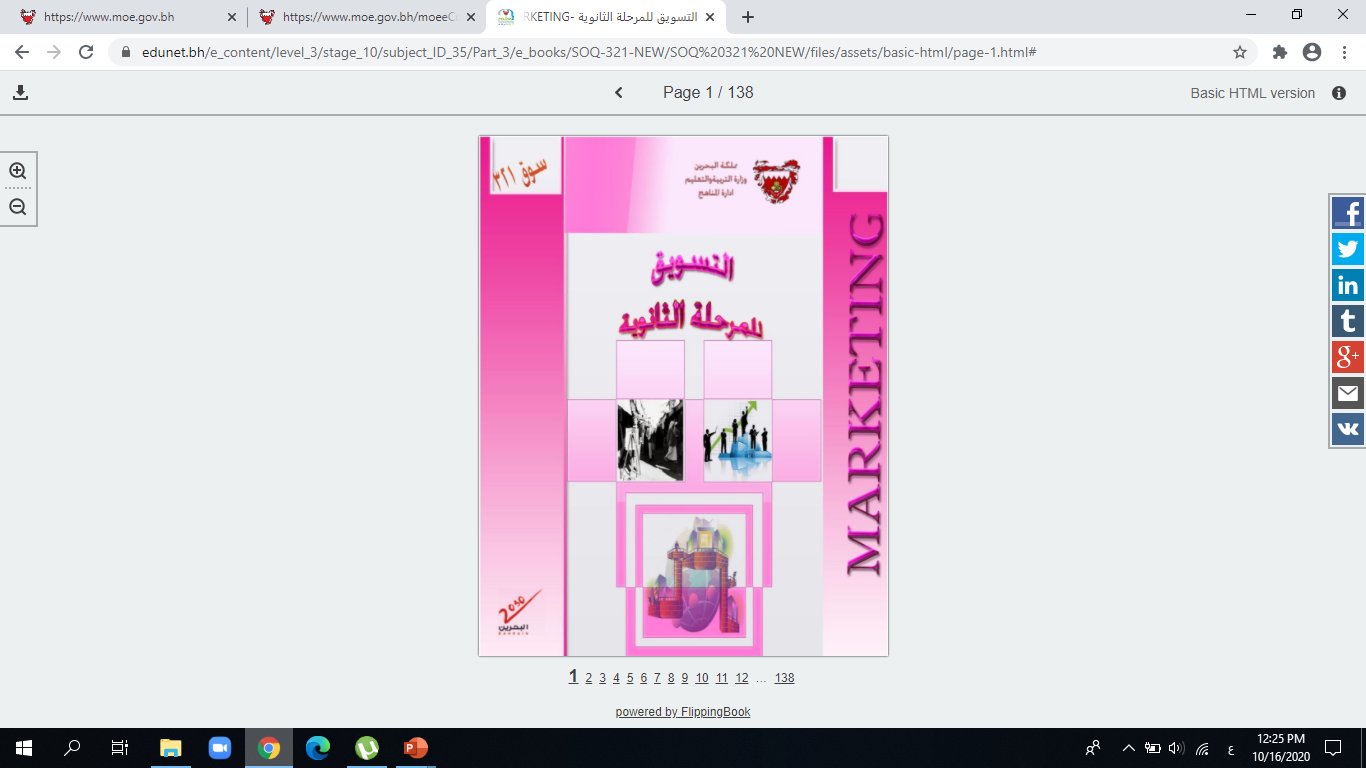 نشاط إضافي
أجب على التدريبات والأنشطة في الكتاب المدرسي الصفحات  64-65
وزارة التربية والتعليم –الفصل الدراسي الثاني 2020-2021م
سوق321                 التسويق                 الوحدة الثانية                     الفصل الخامس:     سلوك المستهلك (2)
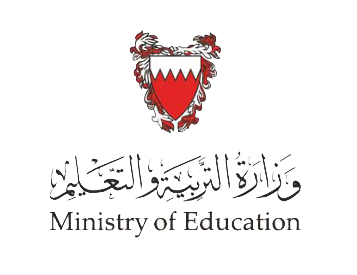 نهاية الدرس
شكراً لكم ،، وفقكم الله
وزارة التربية والتعليم –الفصل الدراسي الثاني 2020-2021م
سوق321                 التسويق                 الوحدة الثانية                     الفصل الخامس:     سلوك المستهلك (2)
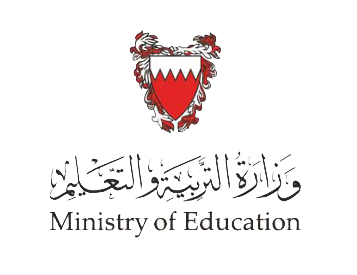 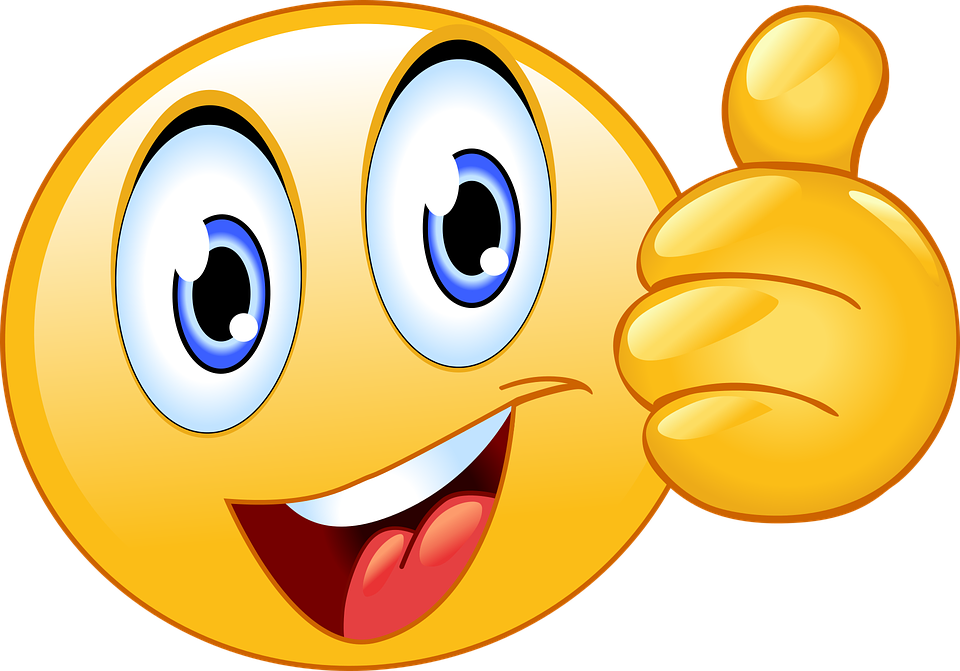 الإجابة الصحيحة:  رابع مرحلة في عملية اتخاذ القرار هي اختيار البديل الأمثل.
التالي
وزارة التربية والتعليم –الفصل الدراسي الثاني 2020-2021م
سوق321                 التسويق                 الوحدة الثانية                     الفصل الخامس:     سلوك المستهلك (2)
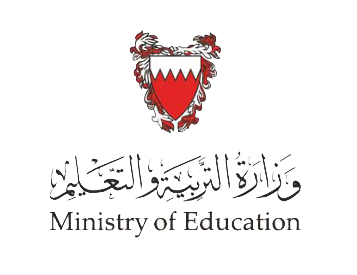 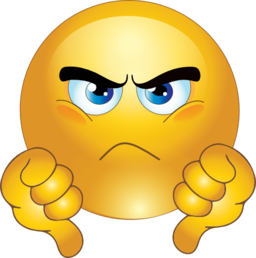 رجوع
وزارة التربية والتعليم –الفصل الدراسي الثاني 2020-2021م
سوق321                 التسويق                 الوحدة الثانية                     الفصل الخامس:     سلوك المستهلك (2)
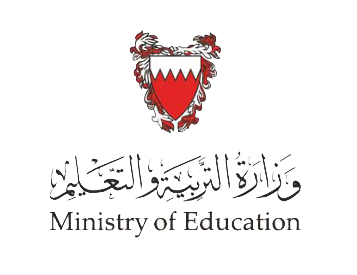 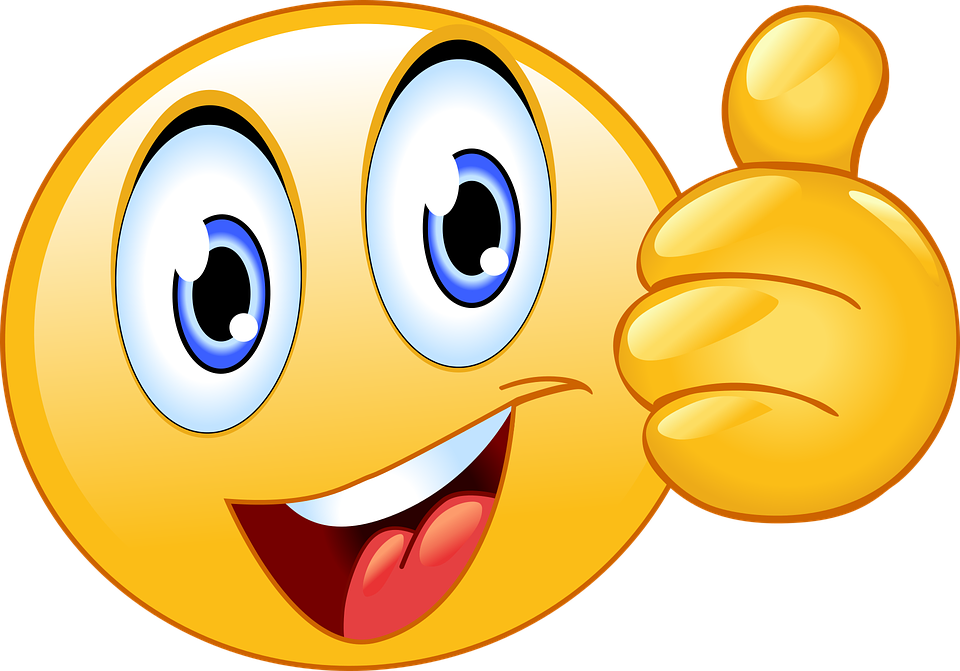 التالي
وزارة التربية والتعليم –الفصل الدراسي الثاني 2020-2021م
سوق321                 التسويق                 الوحدة الثانية                     الفصل الخامس:     سلوك المستهلك (2)
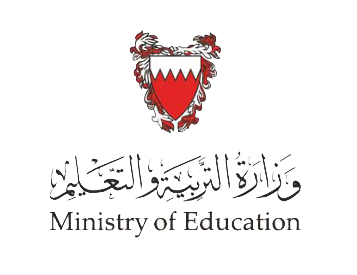 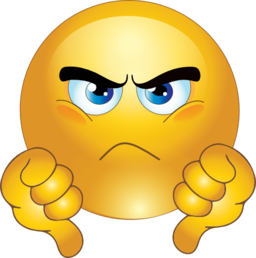 رجوع
وزارة التربية والتعليم –الفصل الدراسي الثاني 2020-2021م
سوق321                 التسويق                 الوحدة الثانية                     الفصل الخامس:     سلوك المستهلك (2)
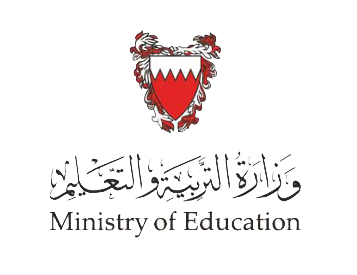 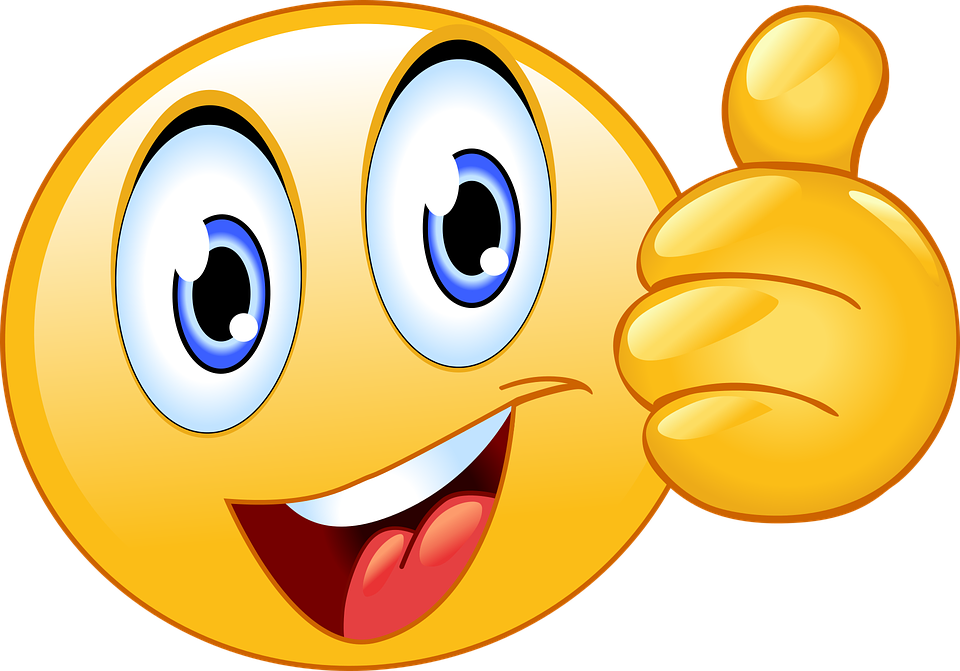 الإجابة الصحيحة:  يعتبر الغذاء من الحاجات الفسيولوجية بحسب هرم ماسلو.
التالي
وزارة التربية والتعليم –الفصل الدراسي الثاني 2020-2021م
سوق321                 التسويق                 الوحدة الثانية                     الفصل الخامس:     سلوك المستهلك (2)
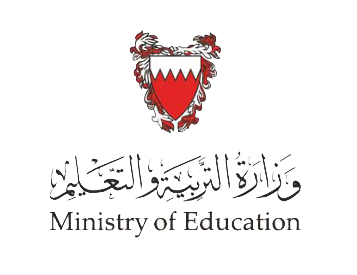 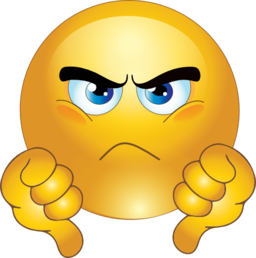 رجوع
وزارة التربية والتعليم –الفصل الدراسي الثاني 2020-2021م
سوق321                 التسويق                 الوحدة الثانية                     الفصل الخامس:     سلوك المستهلك (2)
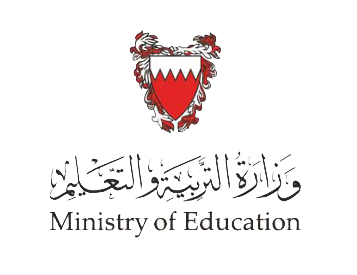 الإجابة
4.
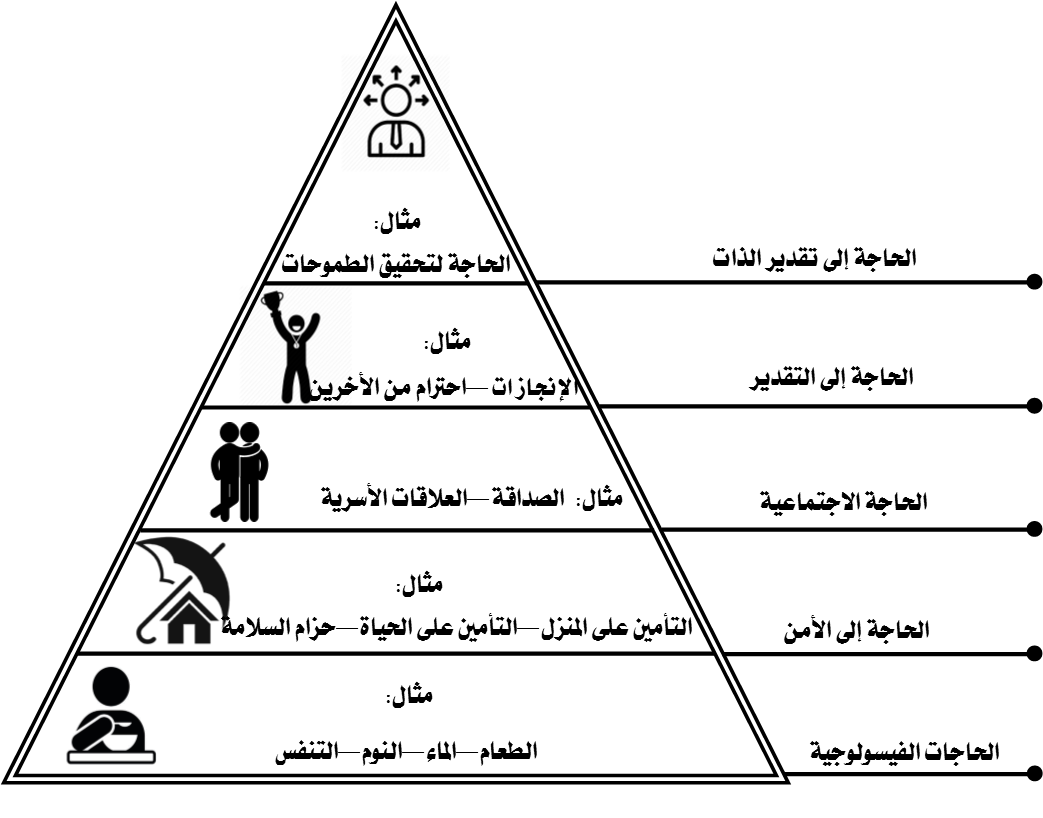 التالي
وزارة التربية والتعليم –الفصل الدراسي الثاني 2020-2021م
سوق321                 التسويق                 الوحدة الثانية                     الفصل الخامس:     سلوك المستهلك (2)
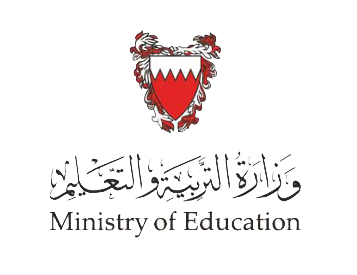 الإجابة
5.
التالي
وزارة التربية والتعليم –الفصل الدراسي الثاني 2020-2021م
سوق321                 التسويق                 الوحدة الثانية                     الفصل الخامس:     سلوك المستهلك (2)
العوامل المؤثرة في القدرة الشرائية للمستهلك
الاستقرار الاقتصادي
توزيع الدخل
الدخل
الضرائب
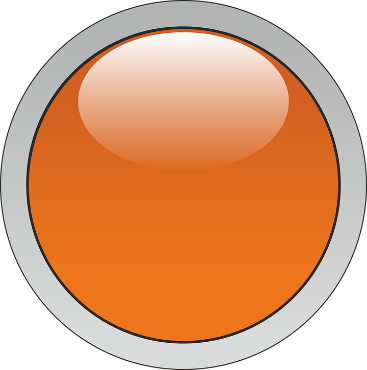 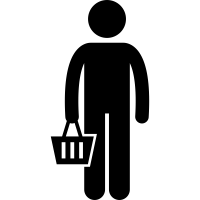 المستهلك
2
4
1
3
6
5
اختيار البديل الأمثل
تقييم البدائل المتاحة
جمع المعلومات
إدراك الحاجة
تقييم بعد الشراء
القرار الشرائي
مراحل اتخاذ المستهلك قراره الشرائي